دعوة النبي 
صلى الله عليه وسلم
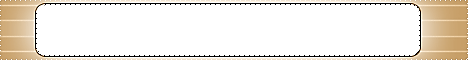 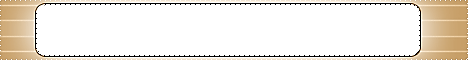 استراتيجية أعواد المثلجات
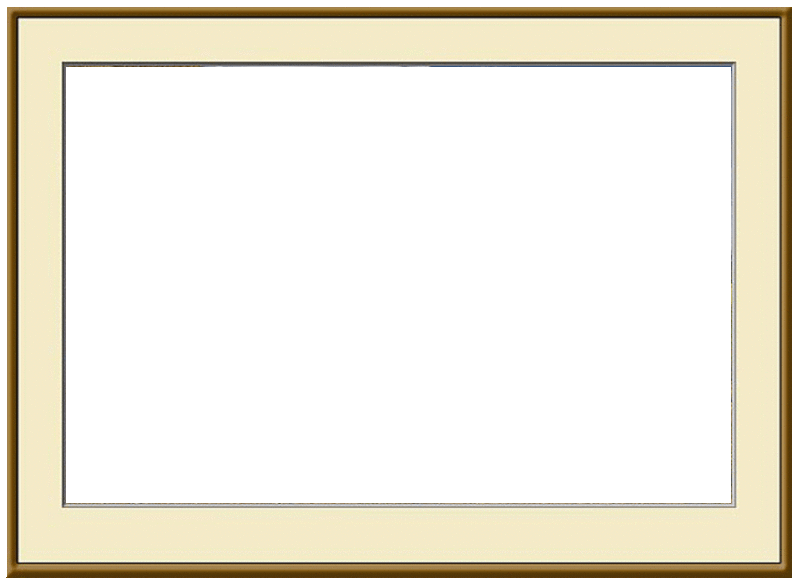 خطوات تنفيذ الاستراتيجية

يكتب أسماء الطلاب على أعواد المثلجات ويضعها في علبة أول الفصل.
أخبرهم بالطريقة وكيف تتم 
يشرح المعلم عنصرا من الدرس ويختار عودا من العلبة .
يوجه سؤالا للطالب ثم يعيد العود للعلبة مرة ثانيه وهكذا
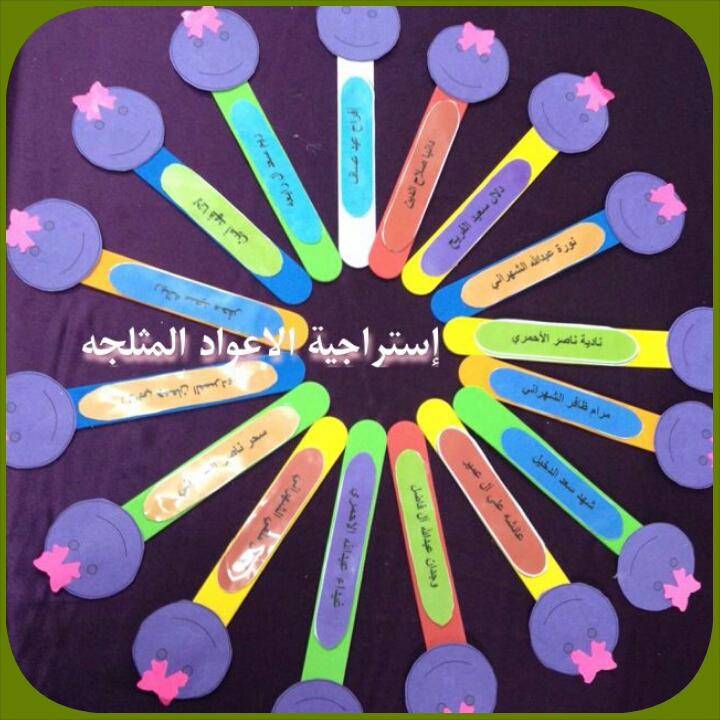 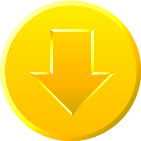 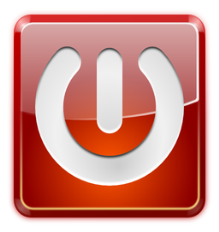 الدرس 3
دعوة النبي  
التالي
السابق
الرئــــيسية
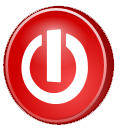 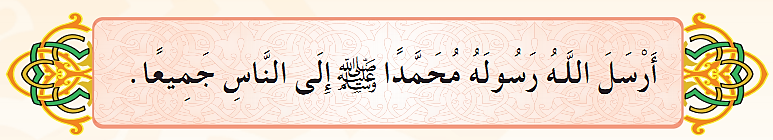 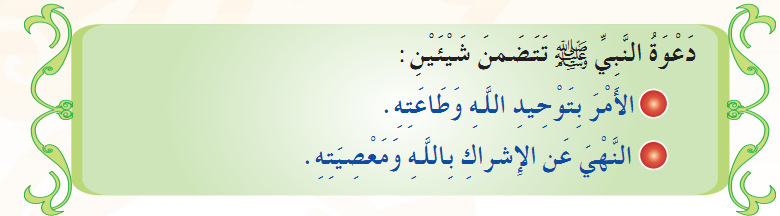 التالي
السابق
الرئــــيسية
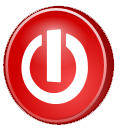 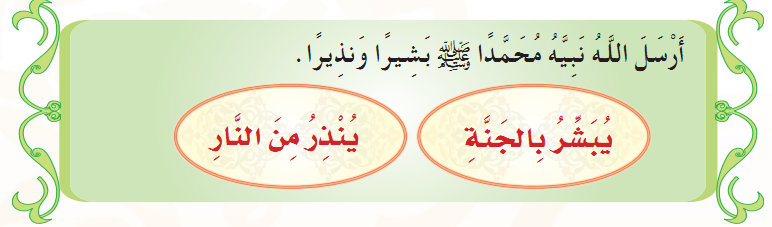 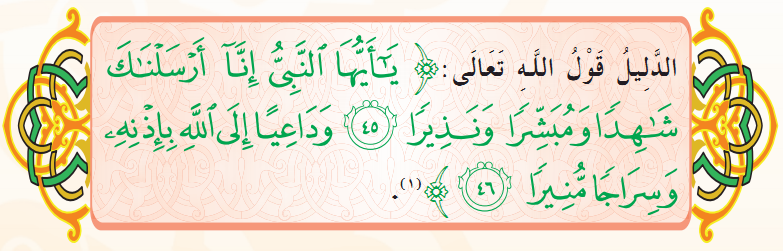 التالي
السابق
الرئــــيسية
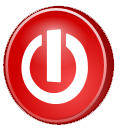 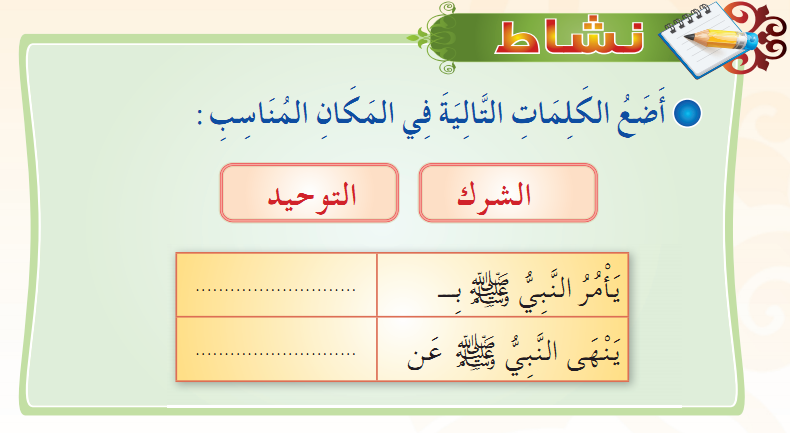 التوحيد
الشرك
التالي
السابق
الرئــــيسية
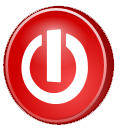 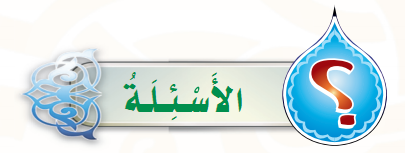 س: ماذا تتضمّن دعوة النبي صلى الله عليه وسلم؟
الأمر بتوحيد الله وطاعته.
النهي عن الإشراك بالله ومعصيته.
س: ما الذي بشر به النبي صلى الله عليه وسلم؟
بشر بالجنة.
س: ما الذي أنذر النبي صلى الله عليه وسلم منه الناس؟
أنذرهم من النار.
التالي
السابق
الرئــــيسية
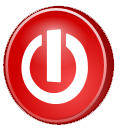